Experiencia de la Superintendencia de Industria y Comercio en la preparación y presentación de información financiera y no financiera para la Sostenibilidad
Diego Orlando Romero Rivera
Secretario General Superintendencia de Industria y Comercio
Misión de la Superintendencia de Industria y Comercio - SIC
Proteger los derechos de los consumidores, de los titulares de datos personales y la libre competencia, vigilar y controlar los reglamentos técnicos y la metrología legal, así como administrar el Sistema Nacional de Propiedad Industrial y ejercer las funciones jurisdiccionales asignadas, con enfoque preventivo, diferencial y territorial, para contribuir al desarrollo de la sociedad colombiana.
Referentes SIC
Marco conceptual
Comunicar a los grupos de valor
Régimen de Contabilidad Pública

Marco Normativo para Entidades de Gobierno
Contribuciones positivas y negativas
Normas
Desarrollo Sostenible
Procedimientos
Presentación de información financiera y no financiera
Impactos económicos
Guías
Catálogo General de Cuentas
Impactos ambientales
Doctrina Contable Pública
Impactos Sociales
RCP – Marco Normativo para Entidades de Gobierno (Referente NICSP)
Informe de Sostenibilidad en la SIC
2014 - 2015
2018 – 2020
2023*
2021
2022
4 áreas temáticas: DDHH, Prácticas Laborales, Medio Ambiente y Anticorrupción
Modelo de Sostenibilidad
Materialidad
Nueva
Materialidad
Aplicación nuevos GRI
Estandar GRI
ODS
Información No Financiera
GRI categoría esencial
De conformidad con GRI
Información Financiera
SUPERINTENDENCIA DE INDUSTRIA Y COMERCIO
[Speaker Notes: 5]
Flujo de información para la sostenibilidad
Recolección de información interna
Formatos para la recopilación con estándares GRI
Definición de la materialidad
(Alta Dirección y Buen Gobierno)
Depuración y clasificación de la información
Elaboración del Informe de Sostenibilidad
Aprobación Alta Dirección
Difusión de los Grupos de Valor (internos y externos)
Divulgación
Construcción
Pertinencia
Generación
Selección
[Speaker Notes: 6]
Gestión de la información para la generación de valor público
Hechos económicos
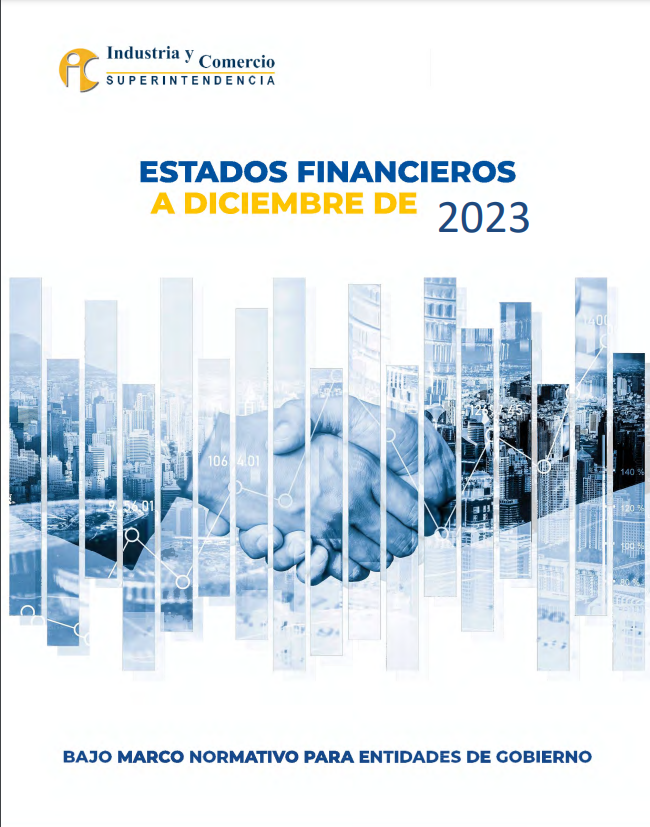 Áreas misionales/ Delegaturas y áreas de apoyo.
Políticas y procedimientos contables
Lineamientos del proceso contable:

Políticas y procedimientos para el reconocimiento, medición y preparación de la información financiera.

Para la rendición de cuentas, toma de decisiones y control.
Sistemas de información
Control de Multas y contribuciones: Aplicativo de multas y contribuciones
Control de Activos Fijos y de Consumo – HELISA
Nómina – SIGEP
Reportes de Procesos Judiciales (Aplicativo Ekogui - desarrollo ANDJE).
Control de Recaudos: Modulo de Recaudos 
Apoyo al control legalización de Viáticos.
Control pagos: Derecho al Turno (SIC).
Control Títulos Judiciales
Solicitud de pagos contratistas
Aplicativo de Devoluciones
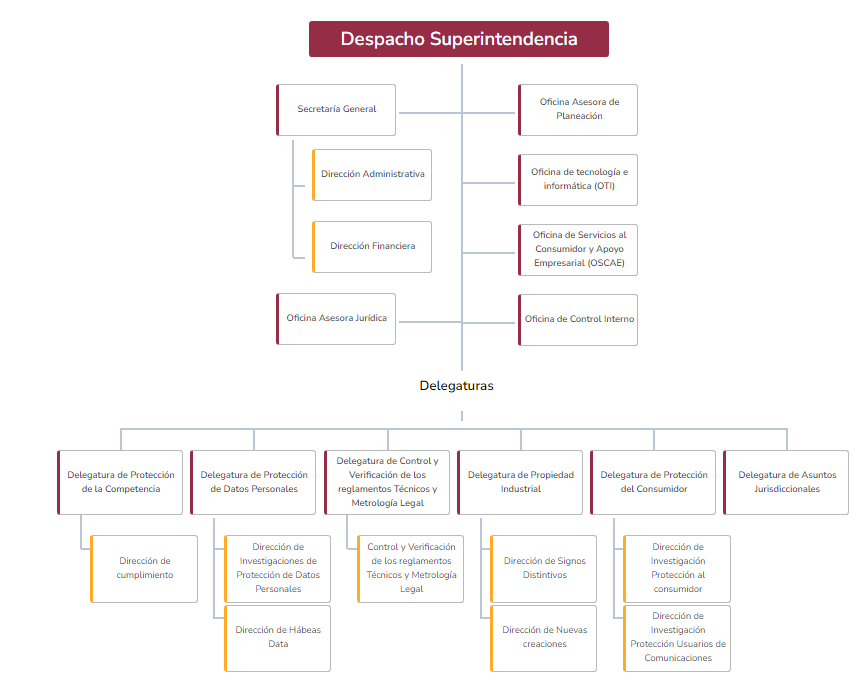 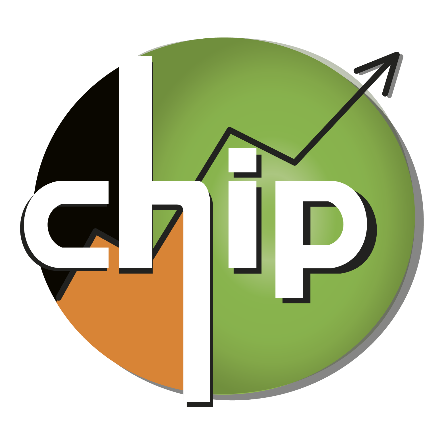 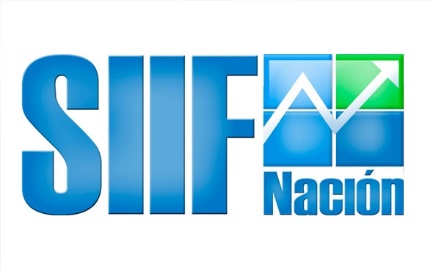 Flujo de Información Financiera SIC
Materialidad Financiera SIC
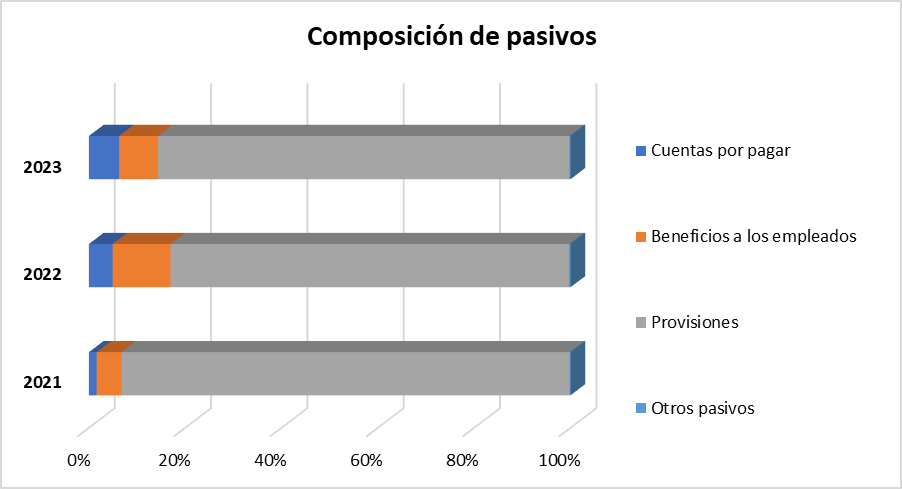 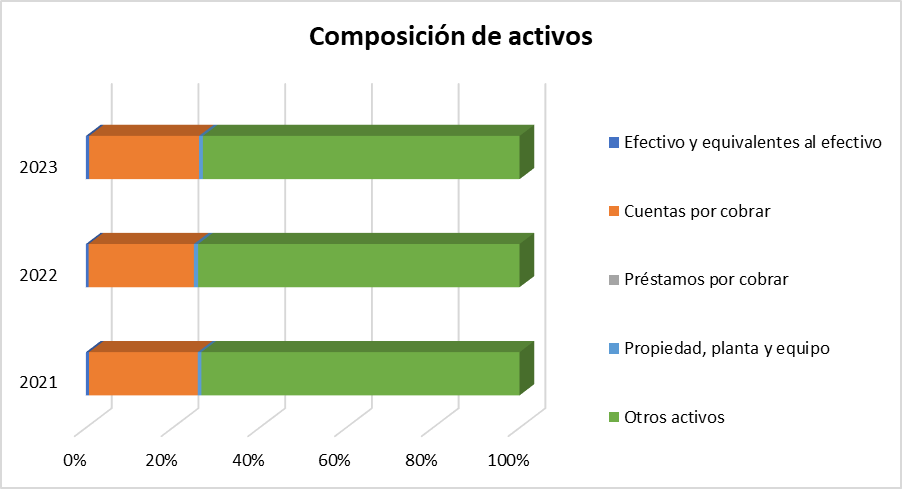 Una partida es material si su omisión o expresión inadecuada podría esperarse razonablemente que influya sobre las decisiones que los usuarios toman a partir de esta.
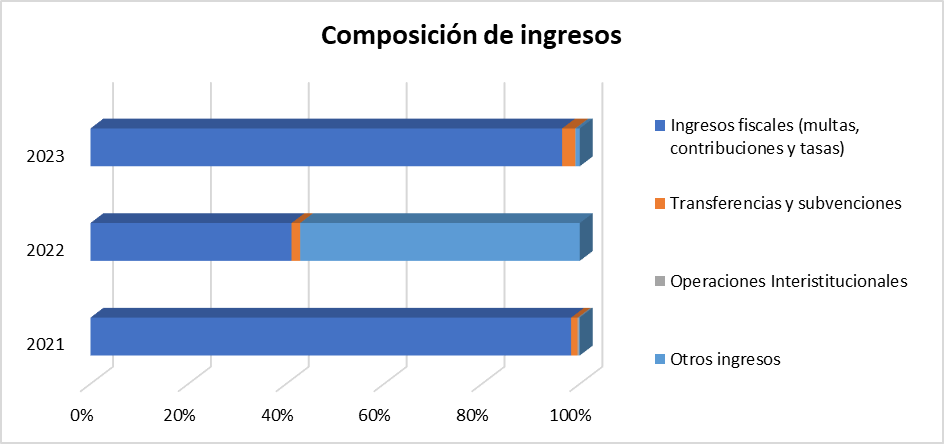 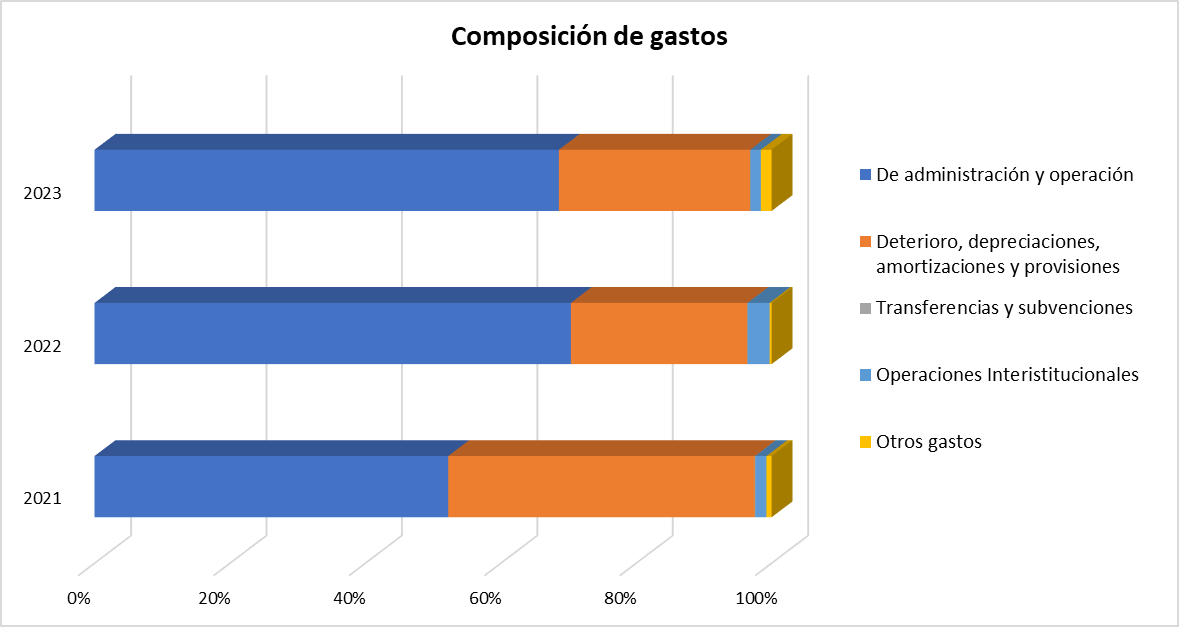 Ambiental
Económico
Gestión de la información para la generación de valor público
Social
Entidades regulatorias
Rendición de cuentas y fortalecimiento de la transparencia
1.
Entes de control
Articulación ODS e inclusión de las preocupaciones sociales
Impacto ambiental y destinación presupuestal para su cuidado
2.
3.
Impactos económicos indirectos significativos (Grupo de Estudios Económicos)
4.
Ciudadanía
Vigilados
[Speaker Notes: 7]
Diego Romero Rivera
Secretario General Superintendencia de Industria y Comercio